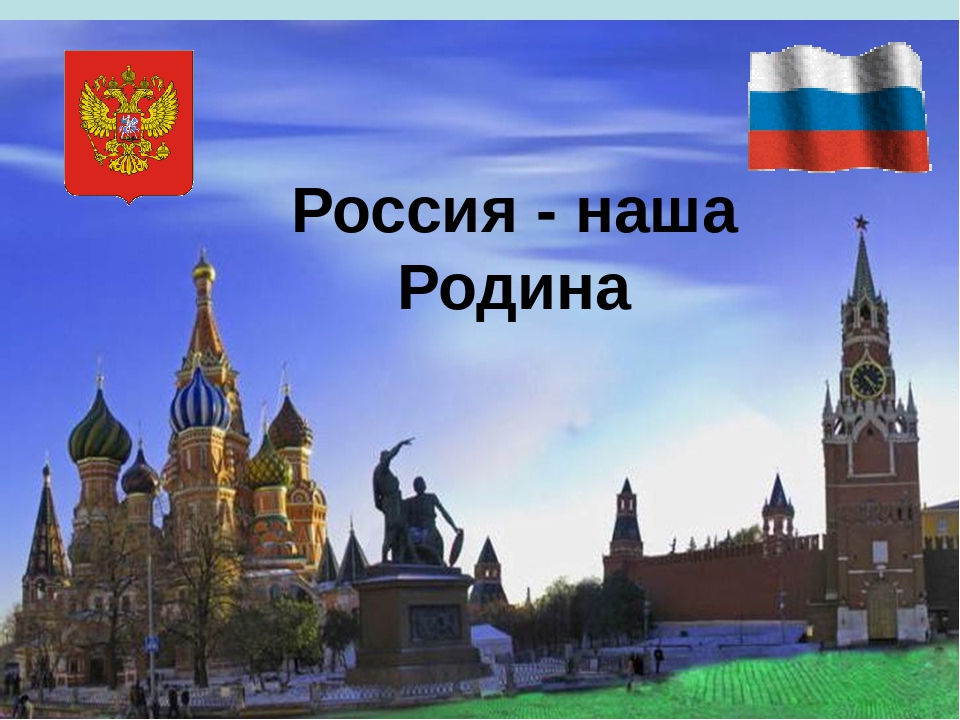 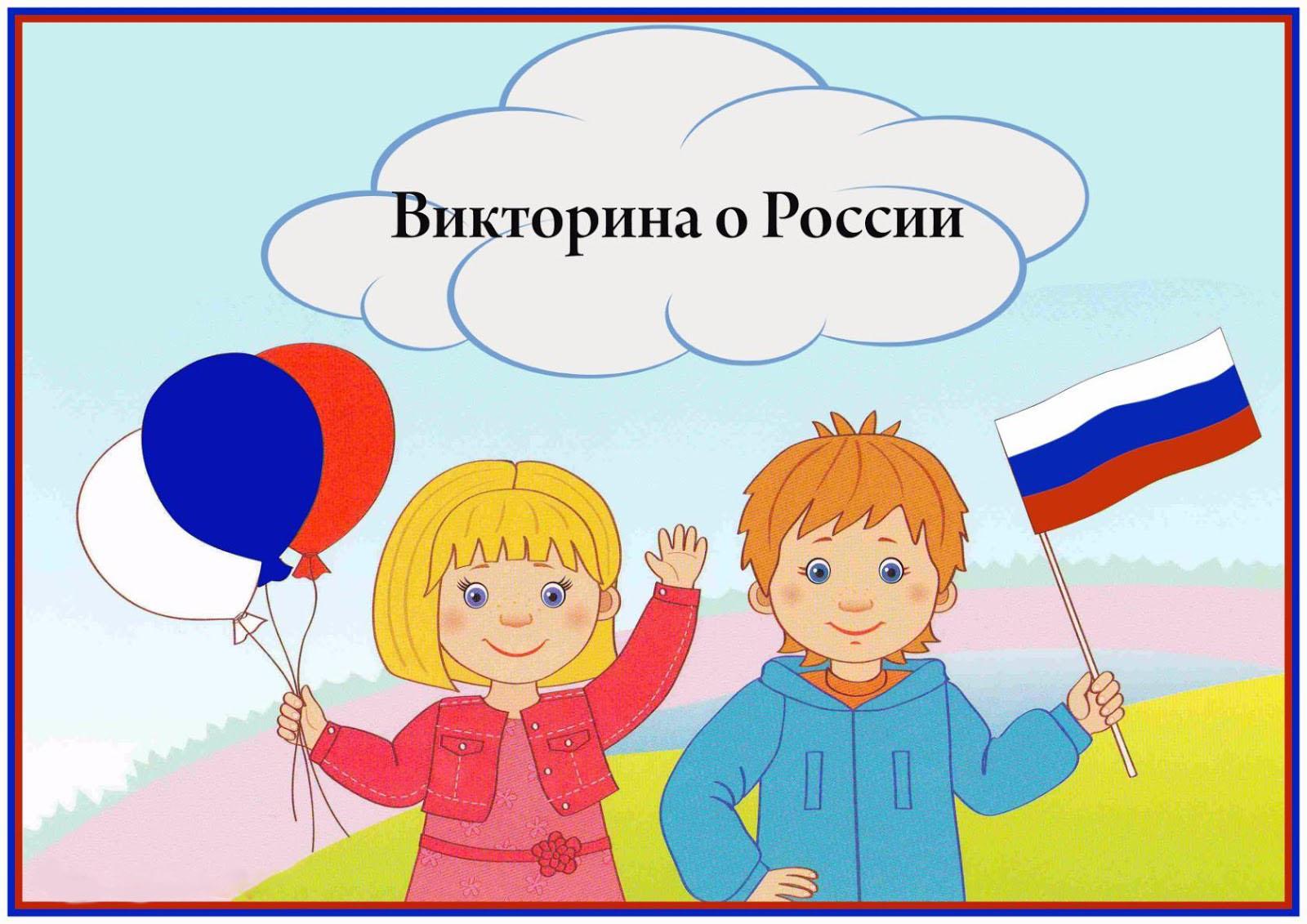 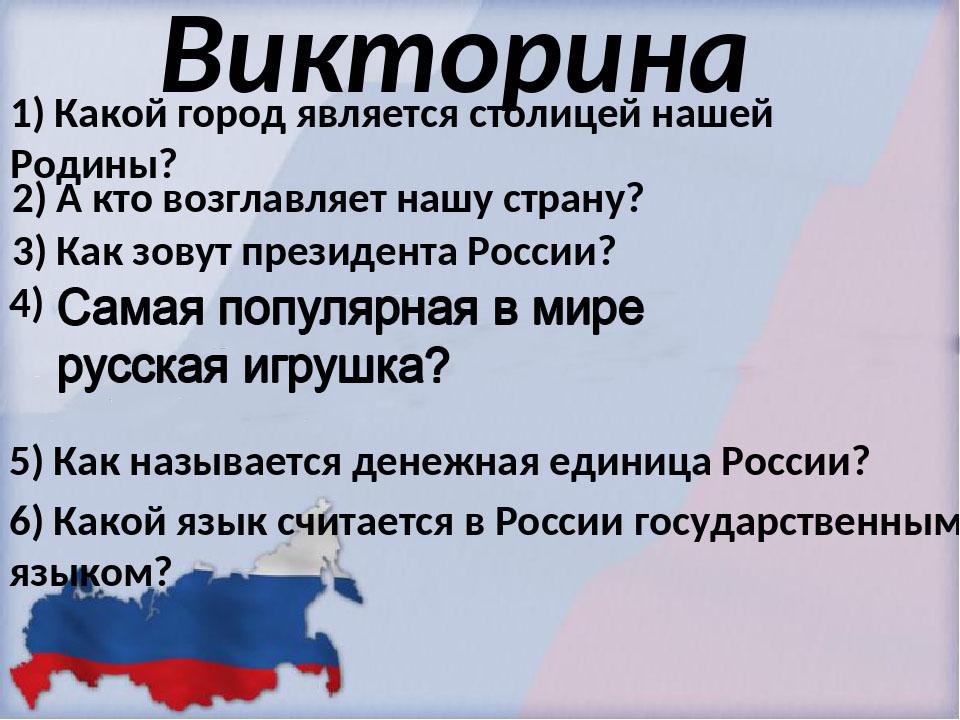 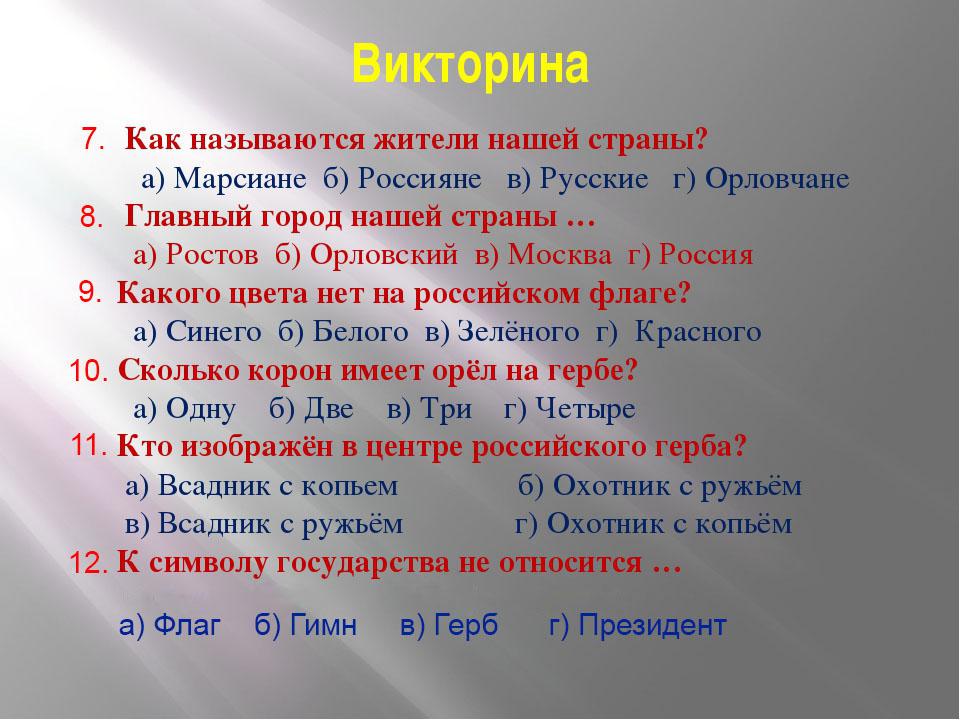 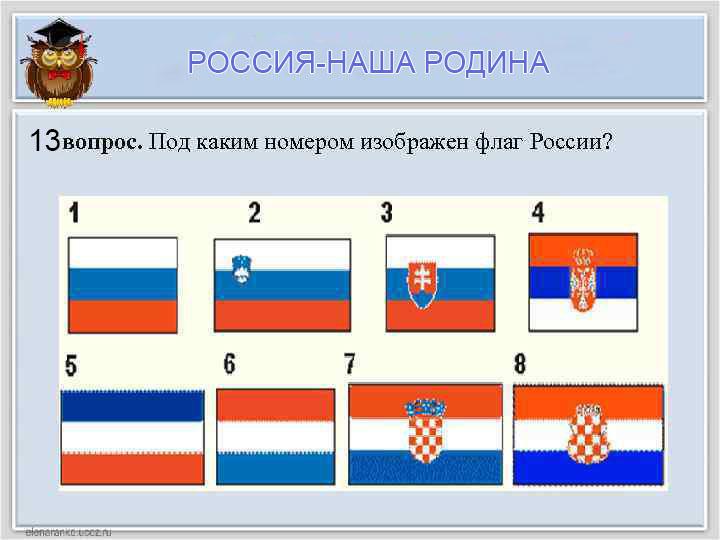 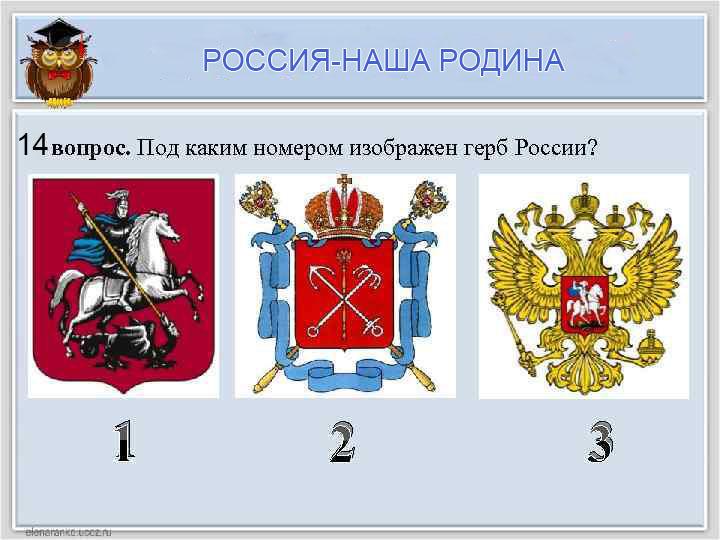 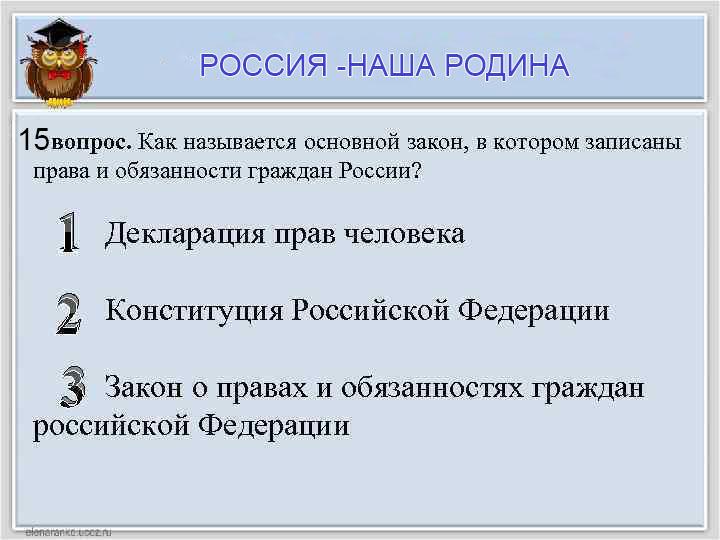 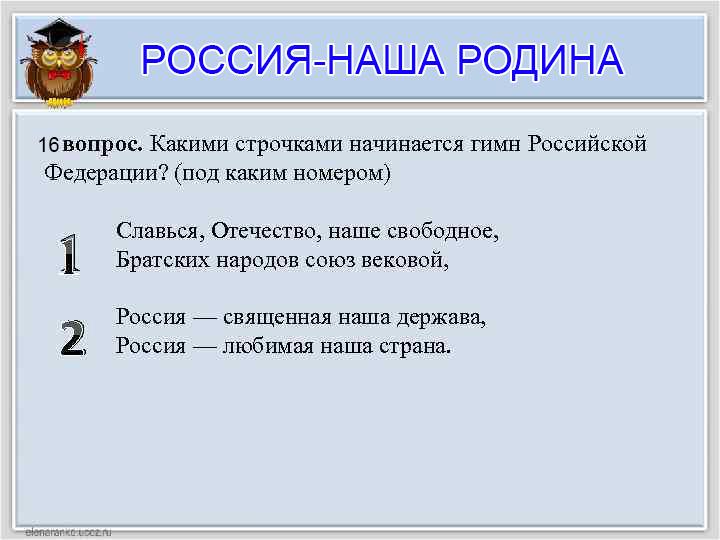 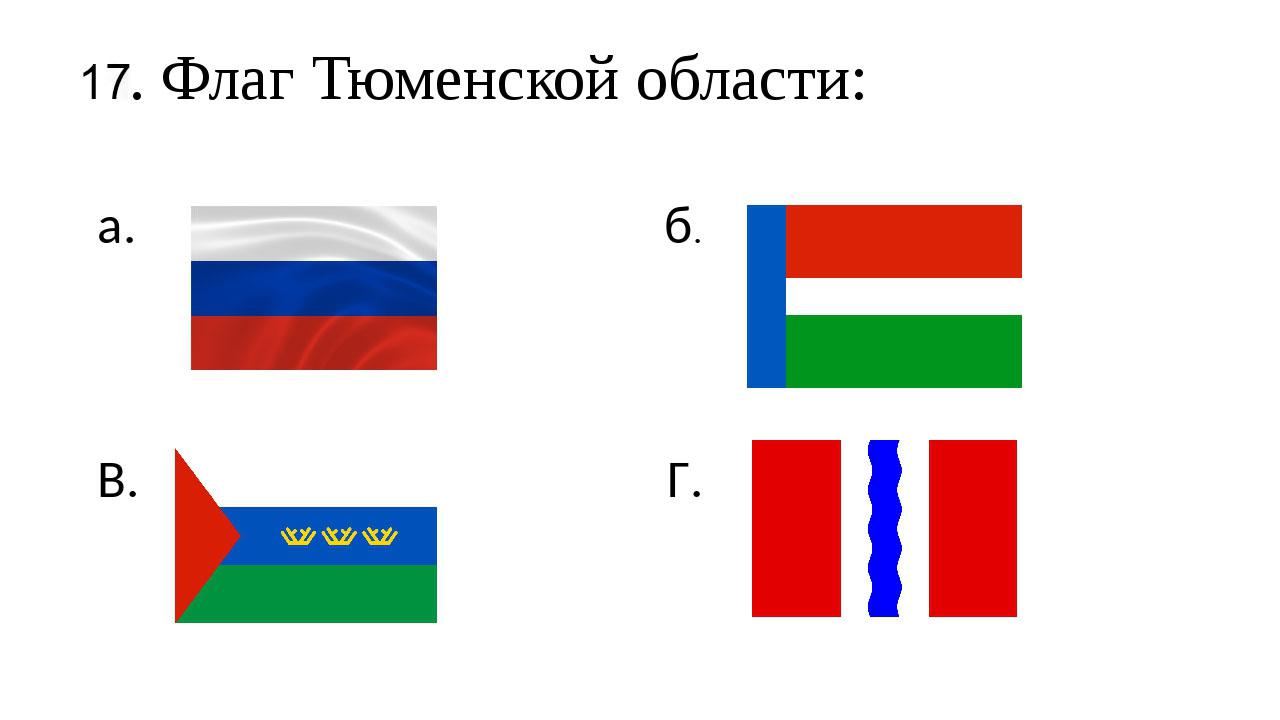 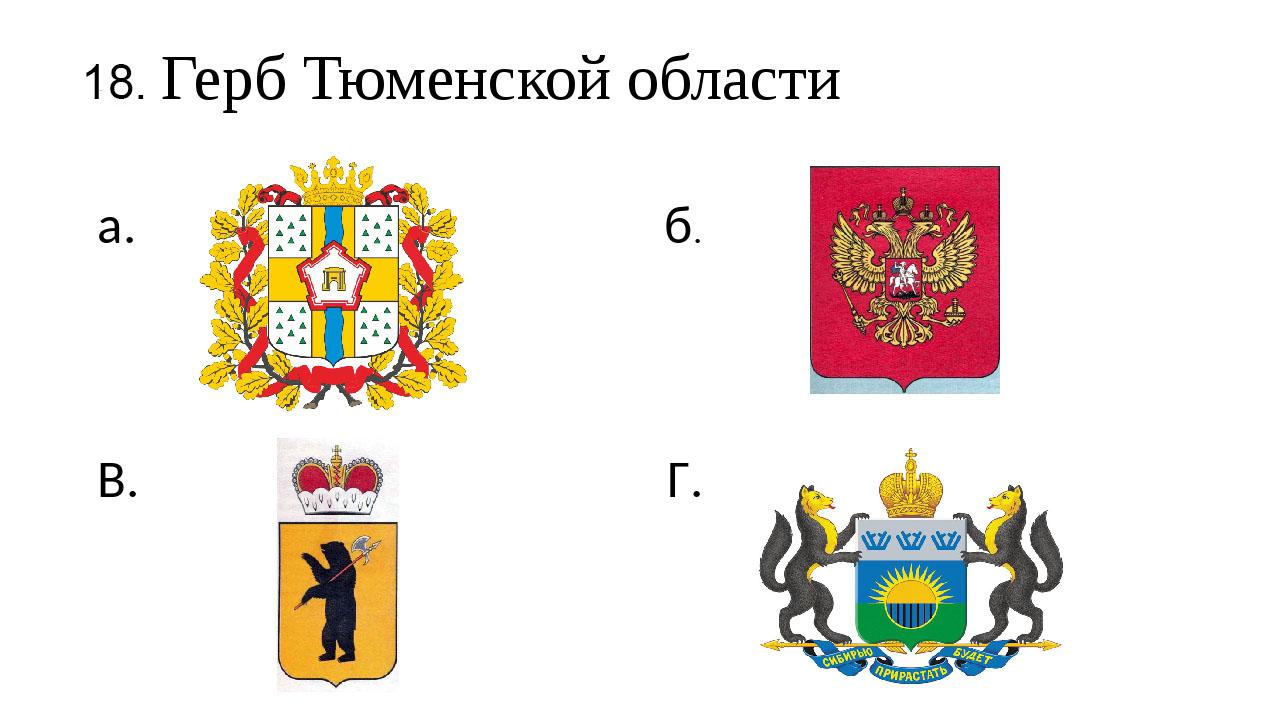 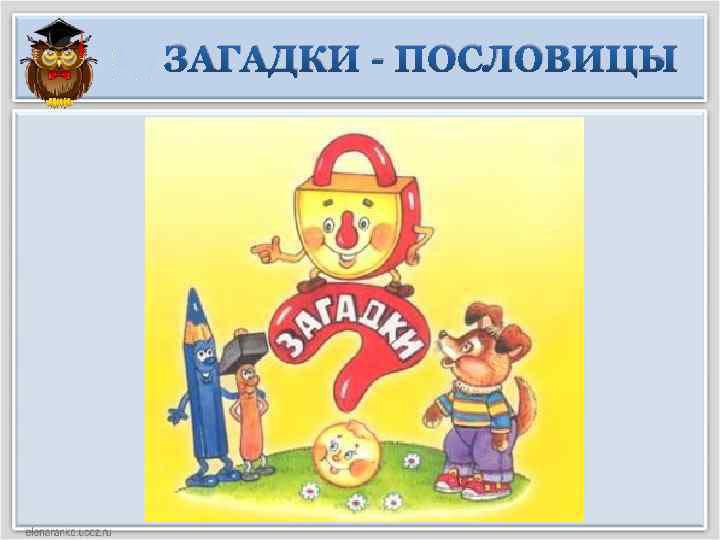 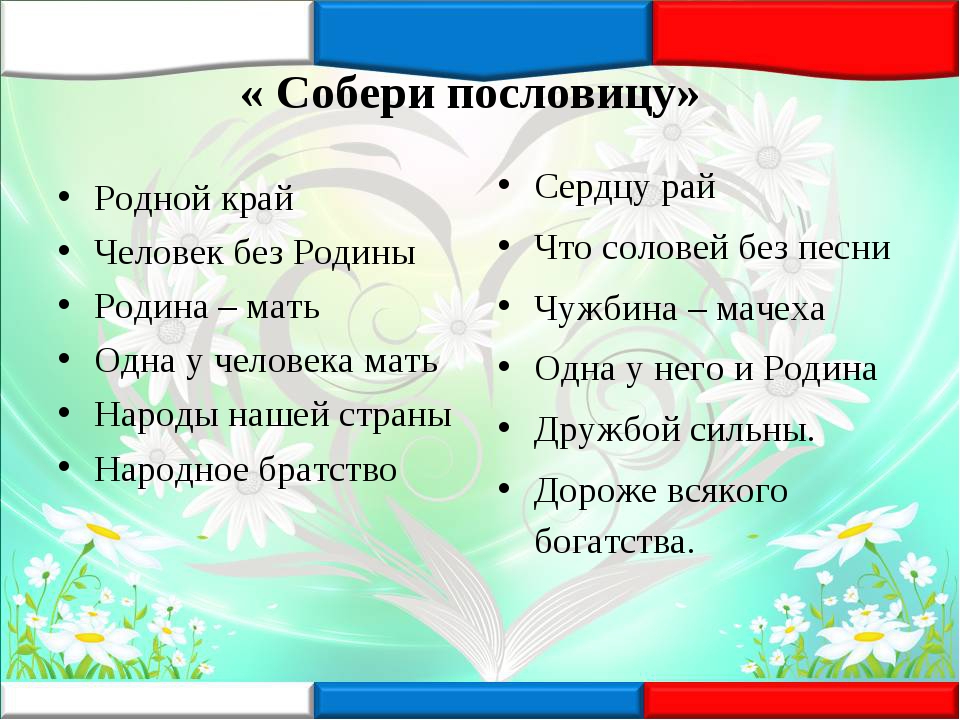 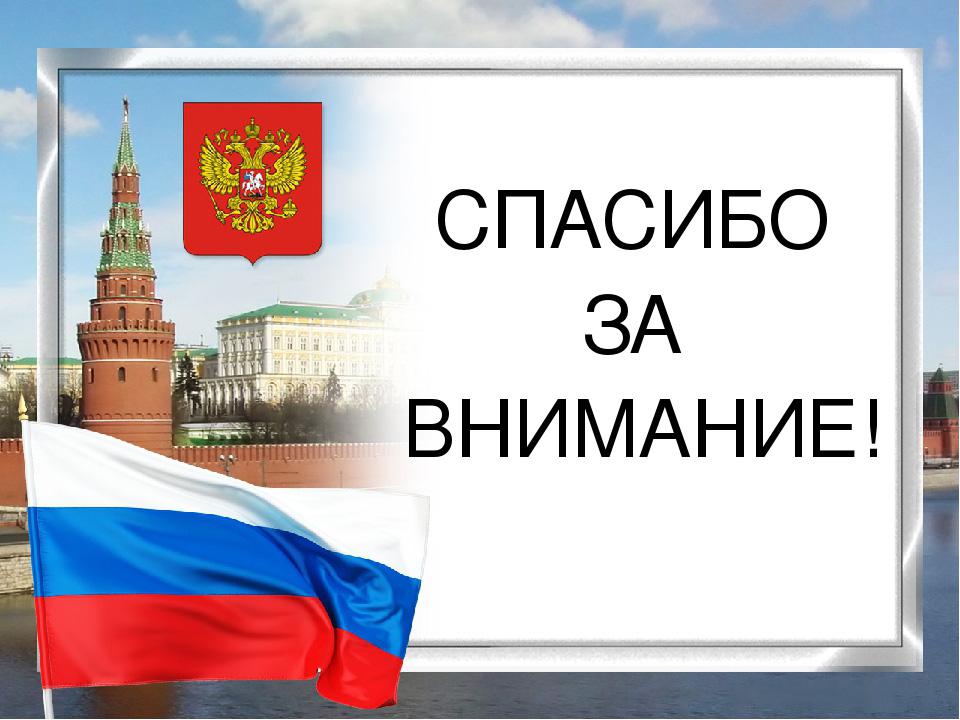 материал подготовлен
Управлением Минюста России по Тюменской области